Mobiiliarenduse õppimine ja rakenduse loomine
Loovtöö


Hermann Käbi
Tallinna Reaalkool
140.c
2021. aastal
Idee ja eesmärk
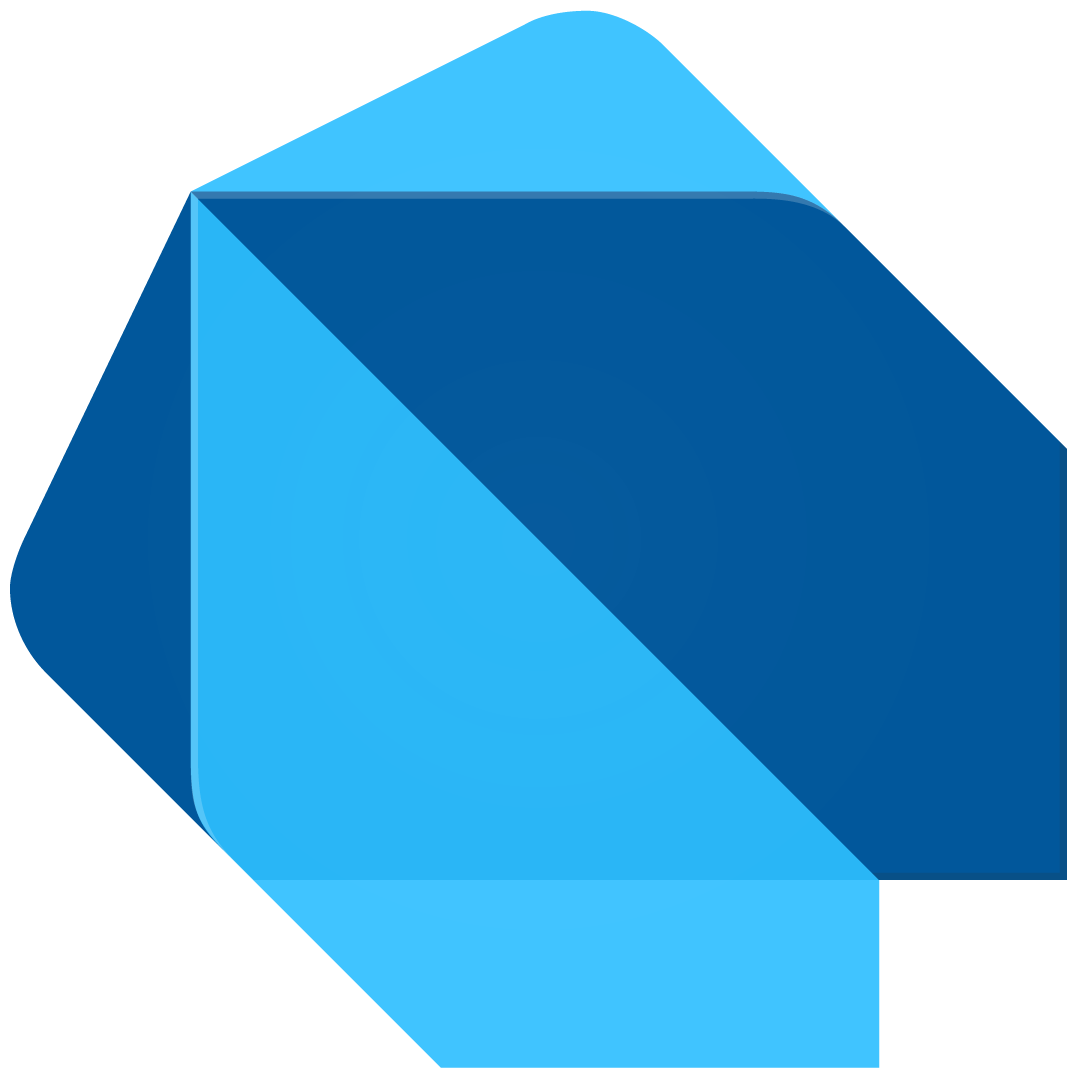 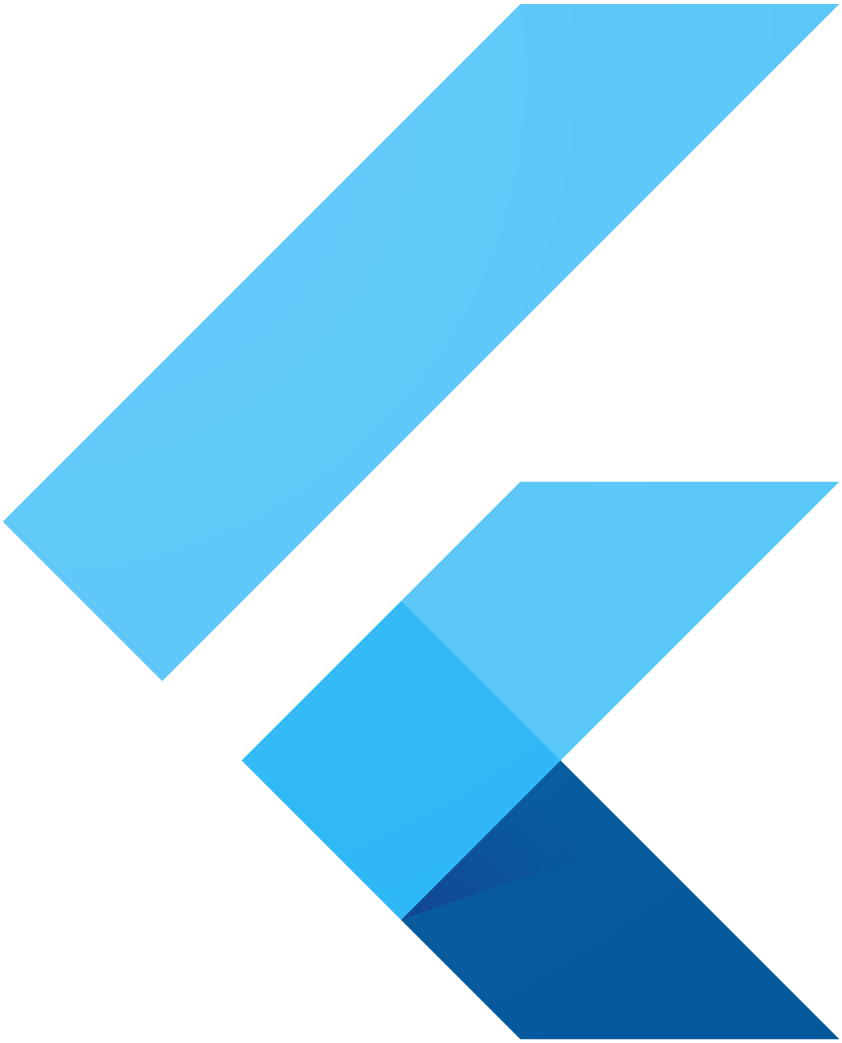 Programmeerimishuvi
Huvi kasutajaliidese loomise vastu
Eesmärgiks luua täisfunktsionaalne mobiiliäpp
Joonis 1. Flutter (2021)
Joonis 2. Dart (2021)
[Speaker Notes: Aastaid on mind huvitanud programmeerimine
Kasutajaliidese tegemine on oluline (minu jaoks), sest niimoodi saavad rohkem inimesi programmidest aru (komplekssusest)]
Tööprotsess
Andis palju uusi teadmisi
Väljakutset pakkuv
Loominguline
Probleemid
[Speaker Notes: Pidin õppima uusi keeli/raamistikke, pidevalt vigu parandama, mõtlema, kuidas äppi uusi võimalusi teha, need realiseerima
Pidin mõtlema, kuidas 1) luua ilus ja mugav kasutajaliides/kogemus 2) kuidas see tööle panna
Õppisin uusi raamistikke/keeli, aga ka ajaplaneerimist, tehtud töö jäädvustamist (ajakavana)
Seisin arenduse vältel silmitsi mitme probleemiga, nt kõik, mis on juhendis, ei pruugi töötada;]
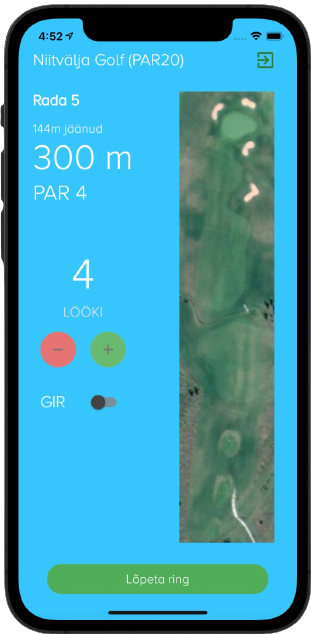 Tulemus
Golfiäpp
Saab näha kõikide radade pikkuseid, kaarte ja kaugust lipust
Kõikide Eesti väljakute tugi
Tulemuste salvestamine telefoni ja pilve
Androidil (Google Play) ja iOSil (App Store)
Galerii
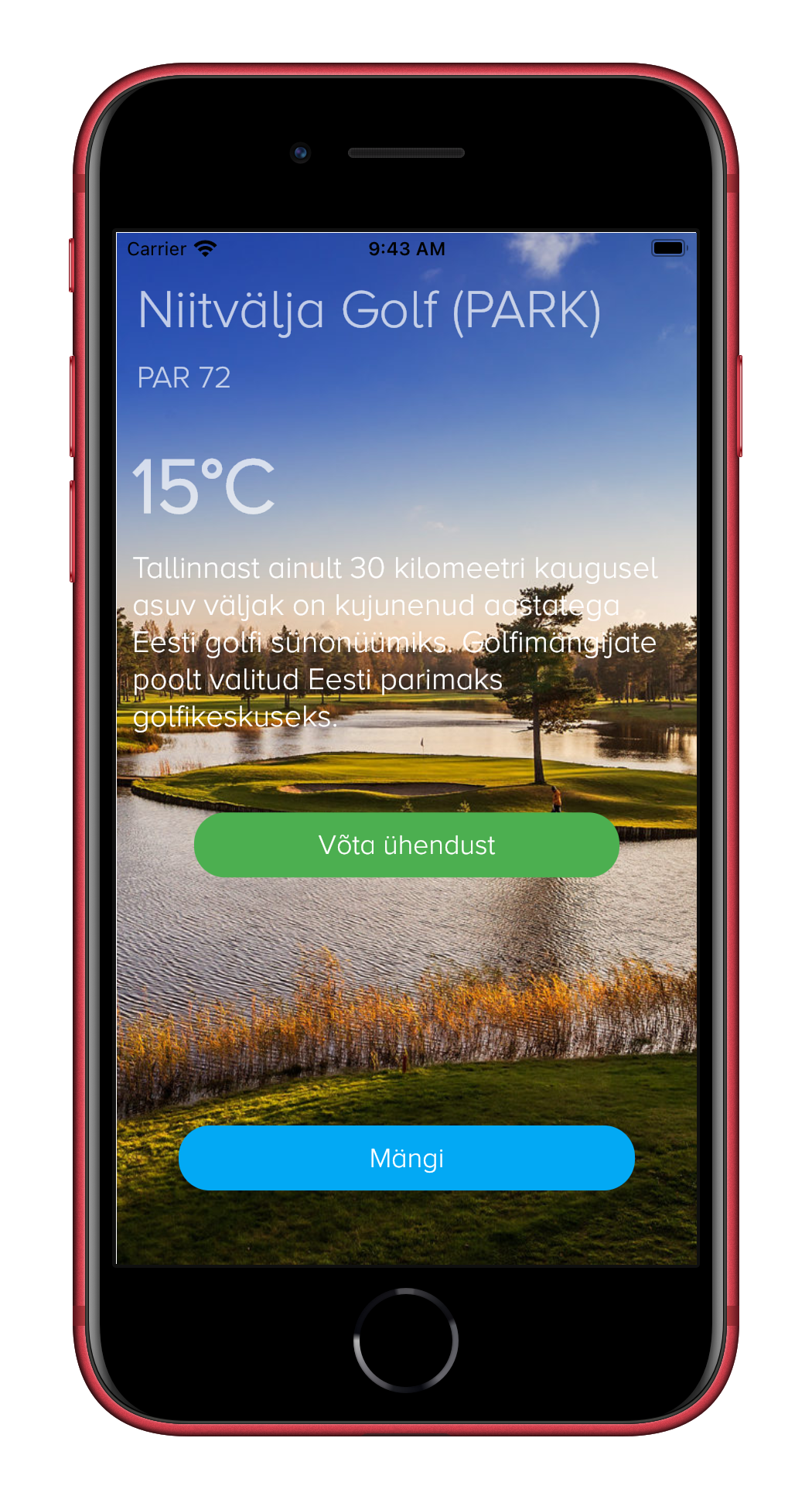 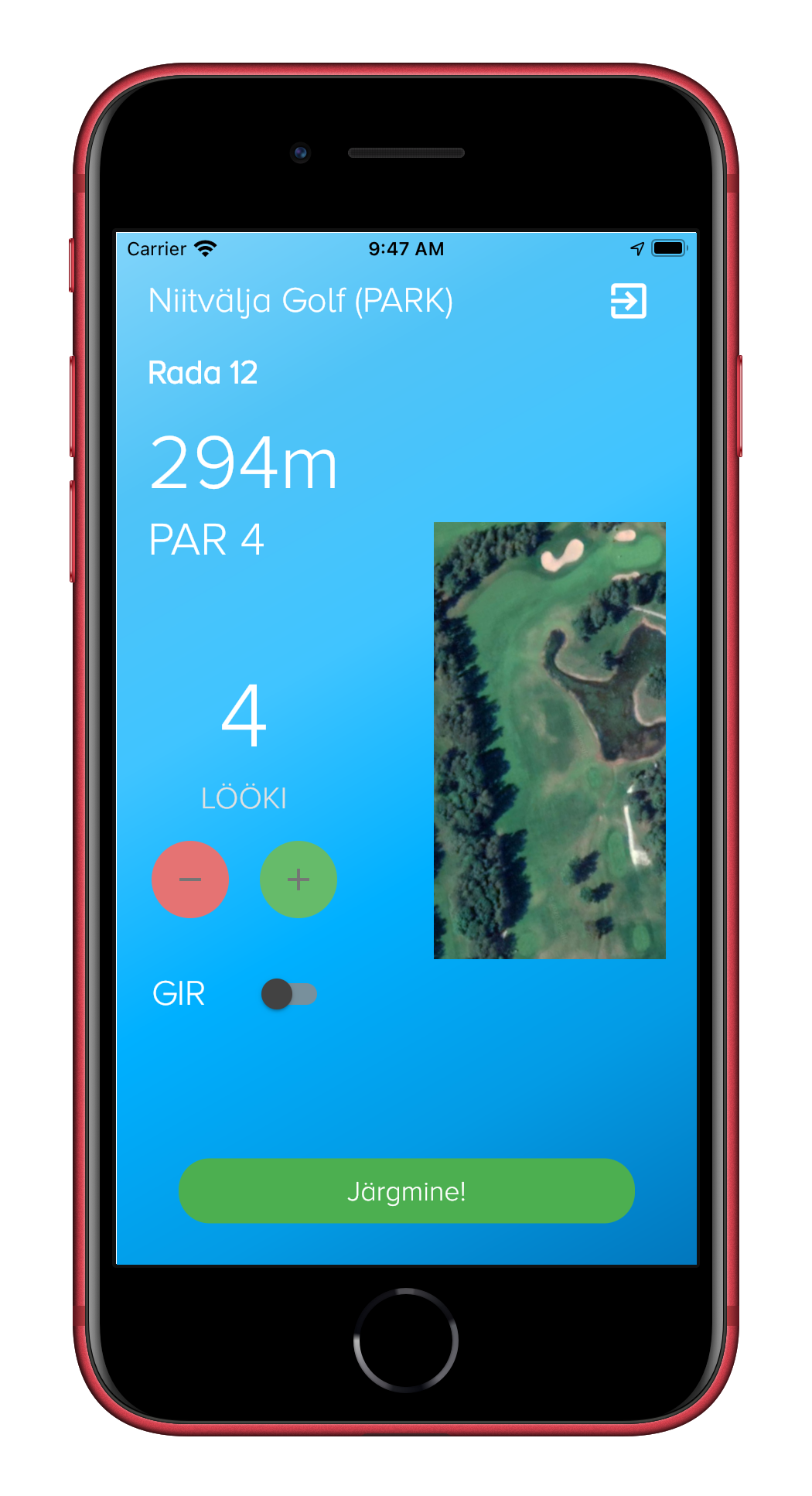 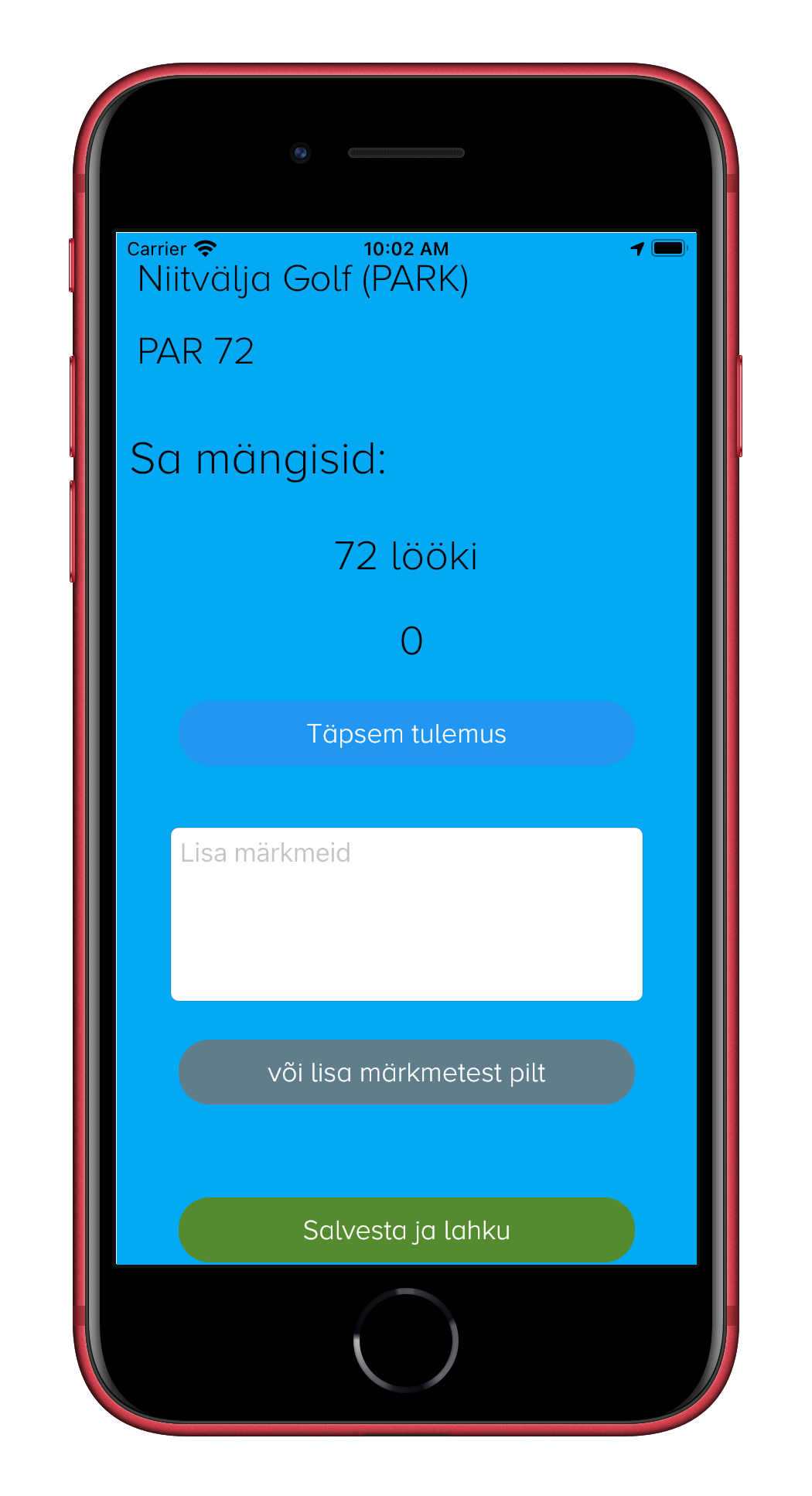 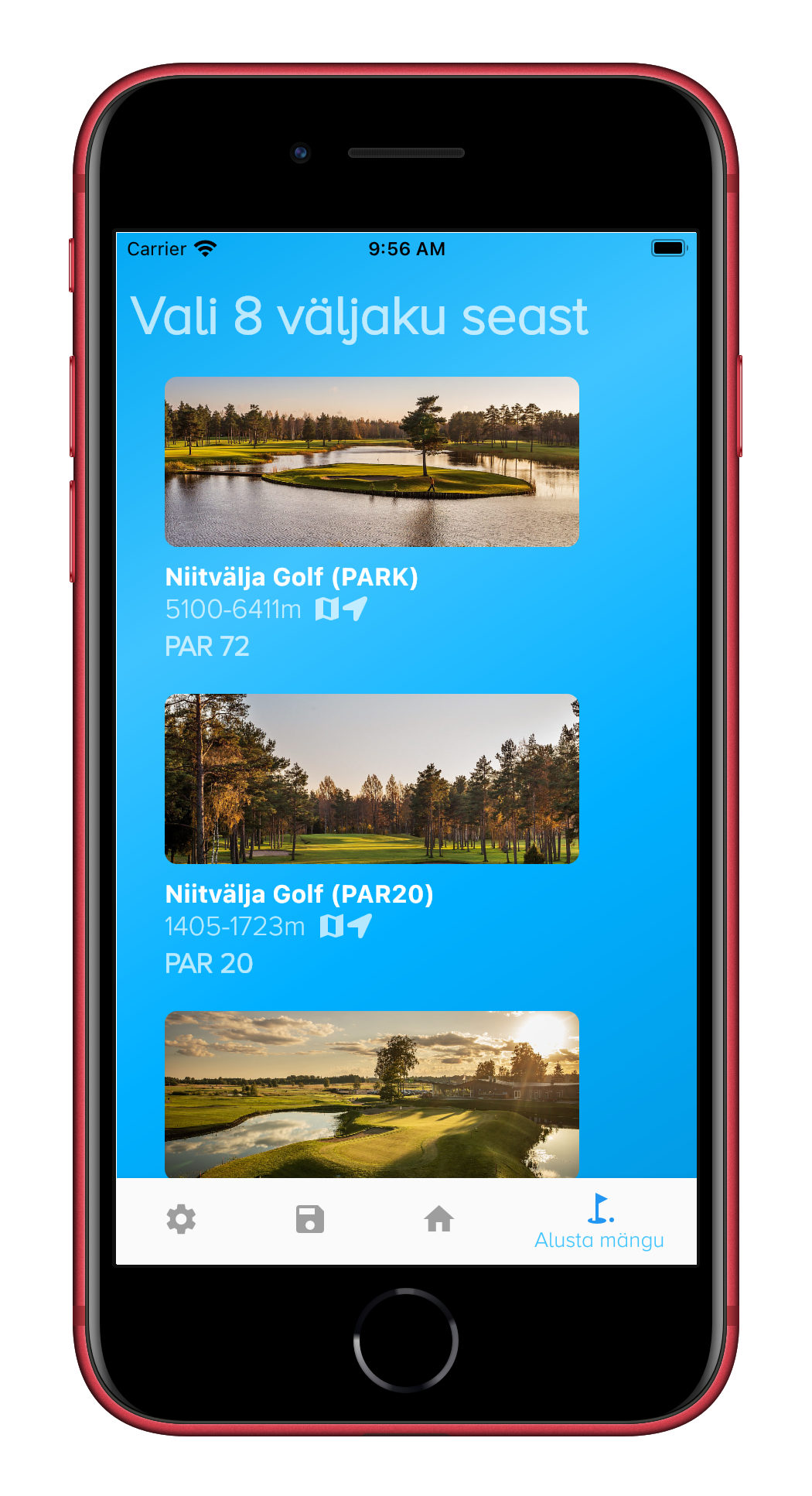 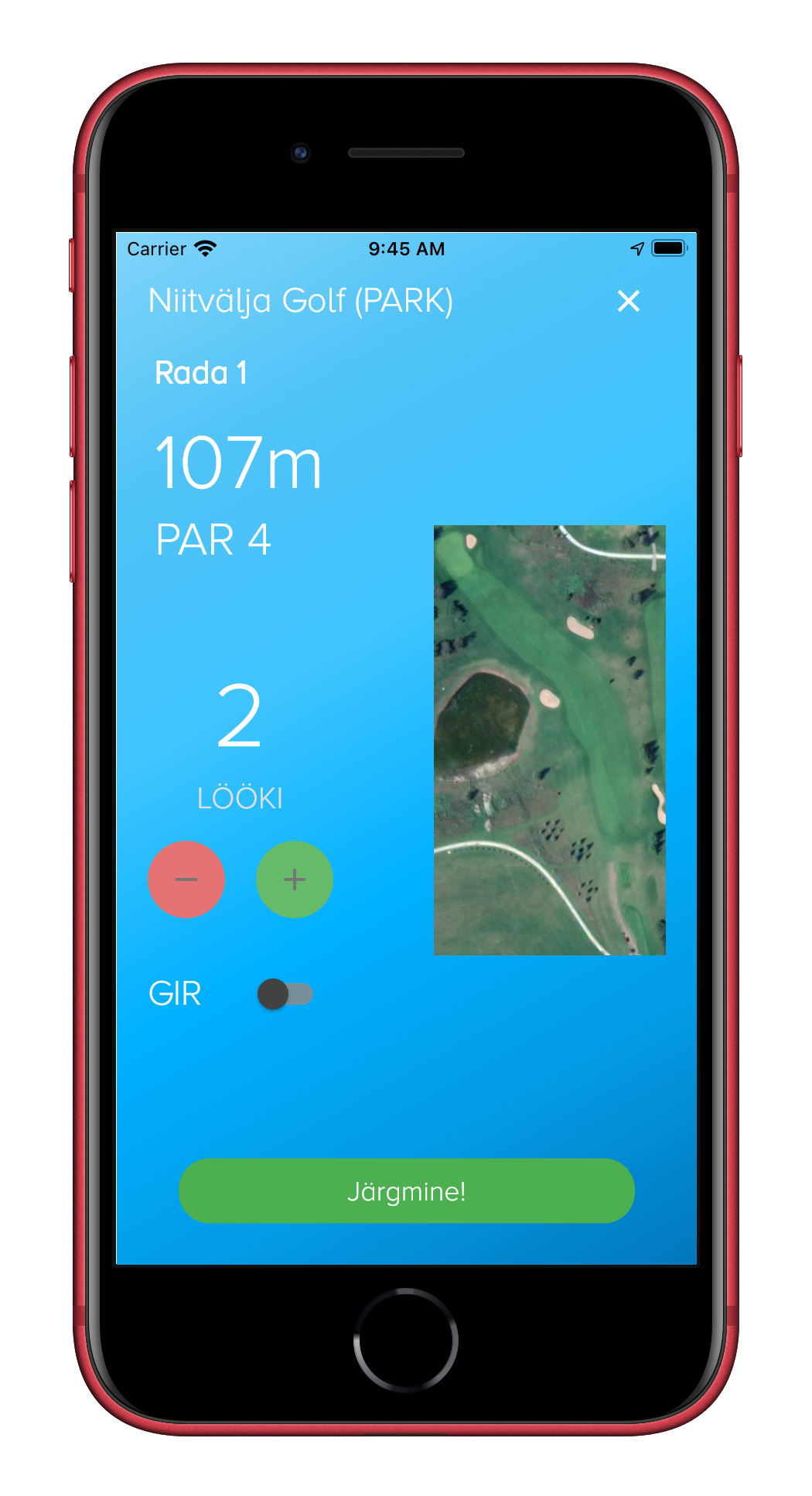 Kasutatud materjalid
Flutter (2021) Flutter Logomark (Icon) [joonis 1]. Vaadatud: Flutter Brand Guidelines - Flutter
Flutter (2021) Dart Logomark (Icon) [joonis 2]. Vaadatud: Flutter Brand Guidelines - Flutter